MAT 3749Introduction to Analysis
Section 2.1 Part 1
Precise Definition of Limits
http://myhome.spu.edu/lauw
References
Section 2.1
Preview
Recall: Left-Hand Limit
Recall: Right-Hand Limit
Recall: Limit of a Function
Recall
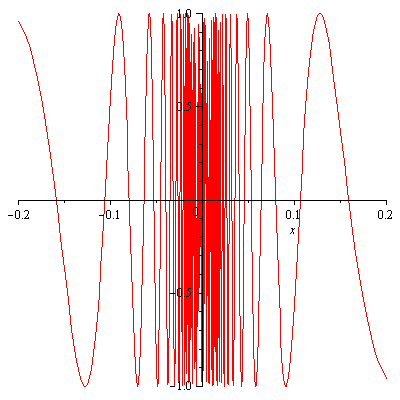 Deleted Neighborhood
For all practical purposes, we are going to use the following definition:
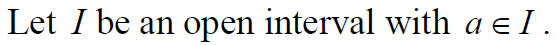 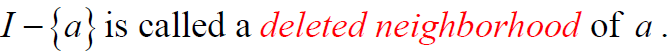 Precise Definition
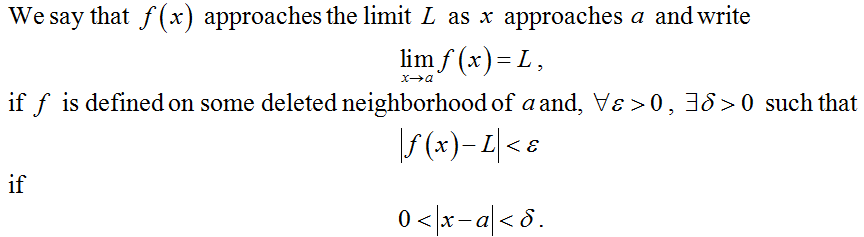 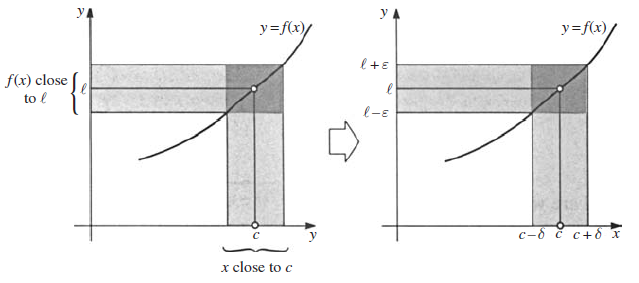 Precise Definition
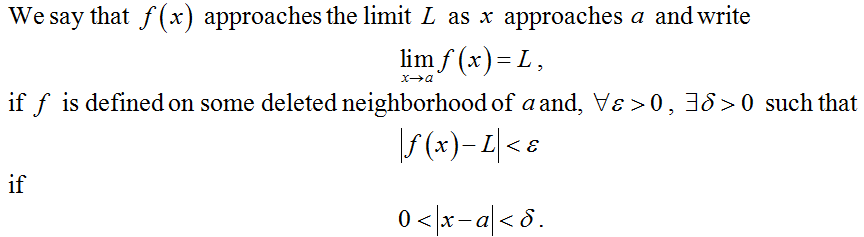 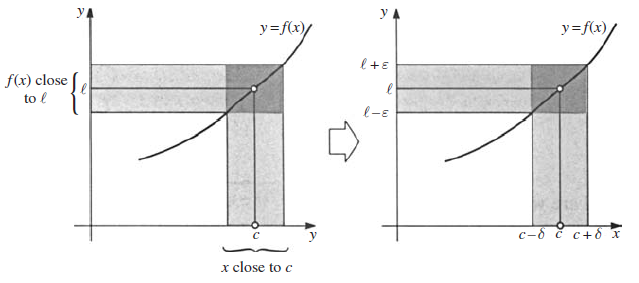 Precise Definition
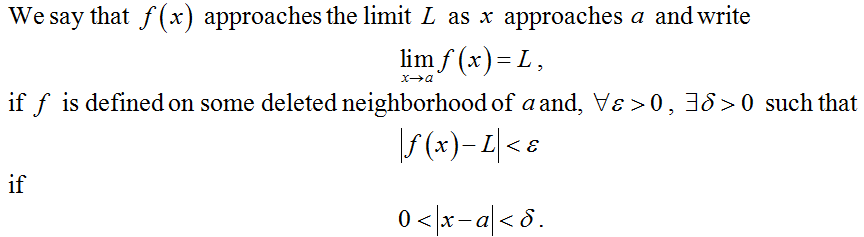 Precise Definition
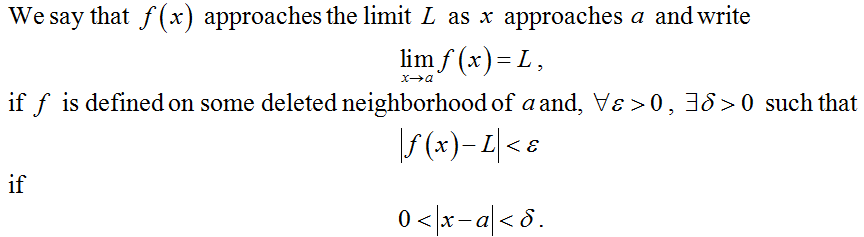 Precise Definition
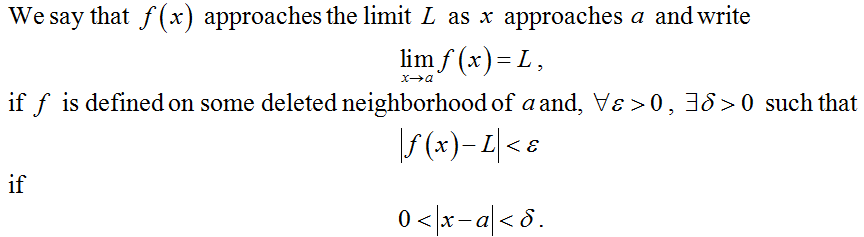 Precise Definition
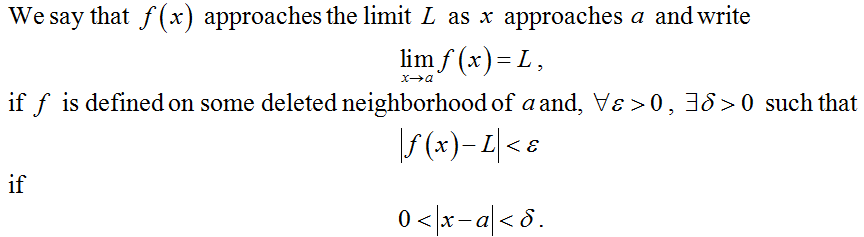 Example 1
Analysis
Use the 𝜀−𝛿 definition to prove that
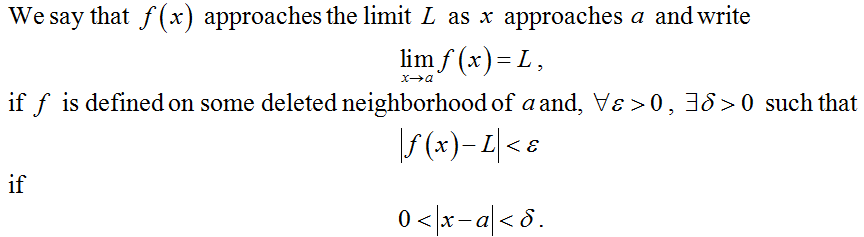 Proof
Guessing and Proofing
Note that in the solution of Example 1 there were two stages — guessing and proving.
We made a preliminary analysis that enabled us to guess a value for 𝛿. But then in the second stage we had to go back and prove in a careful, logical fashion that we had made a correct guess. 
This procedure is typical of much of mathematics. Sometimes it is necessary to first make an intelligent guess about the answer to a problem and then prove that the guess is correct.
Remarks
We are in a process of “reinventing” calculus.  Many results that you have learned in calculus courses are not yet available!
It is like …
Remarks
Most limits are not as straight forward as Example 1.
Example 2
Use the 𝜀−𝛿 definition to prove that
Analysis
Use the 𝜀−𝛿 definition to prove that
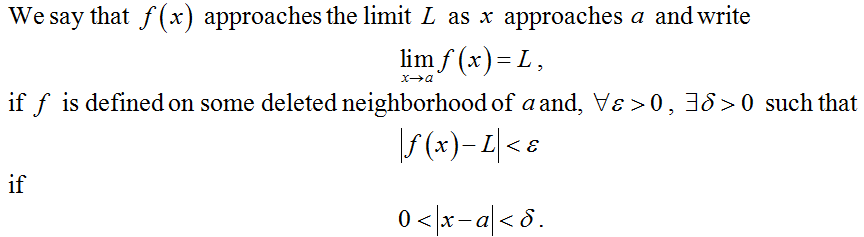 Analysis
Use the 𝜀−𝛿 definition to prove that
Proof
Use the 𝜀−𝛿 definition to prove that
Questions…
What is so magical about 1 in          ?
Can this limit be proved without using the “minimum” technique?
Example 3
Prove that
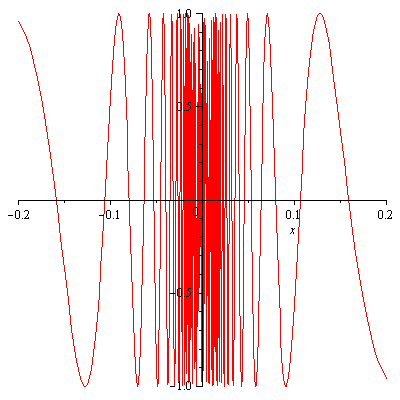 Analysis
Prove that
Proof (Classwork)
Prove that